Арт техніки щодо зниження рівня тривоги, пошуку внутрішніх сил і ресурсів, формування бачення майбутнього
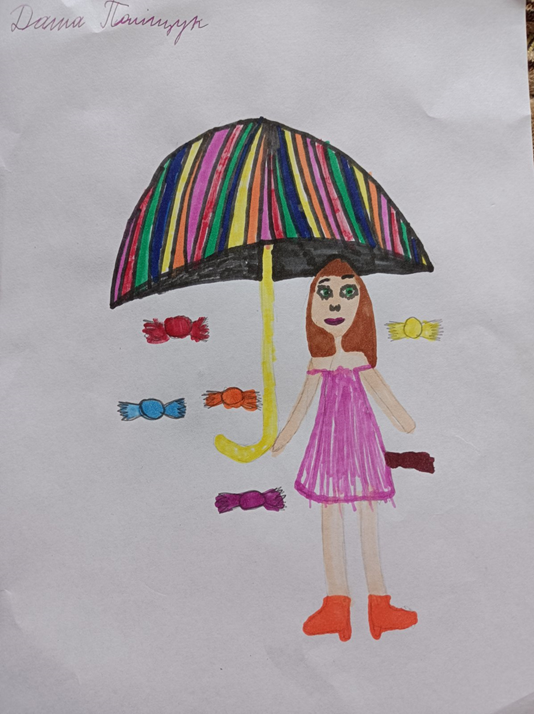 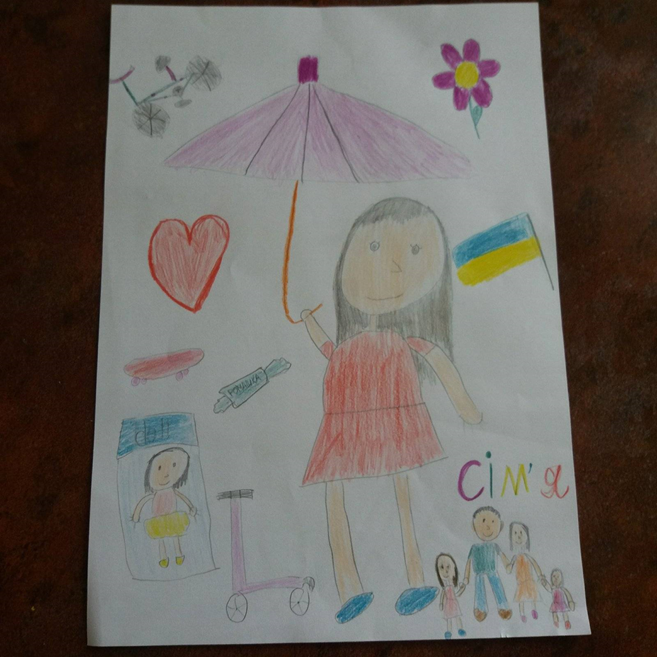 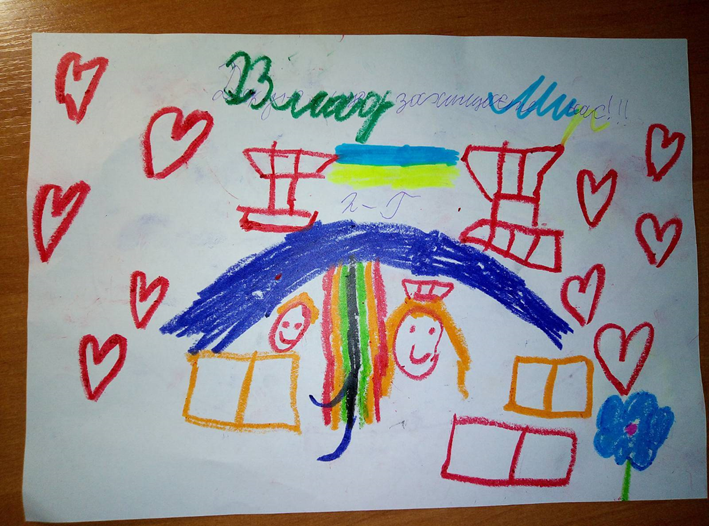 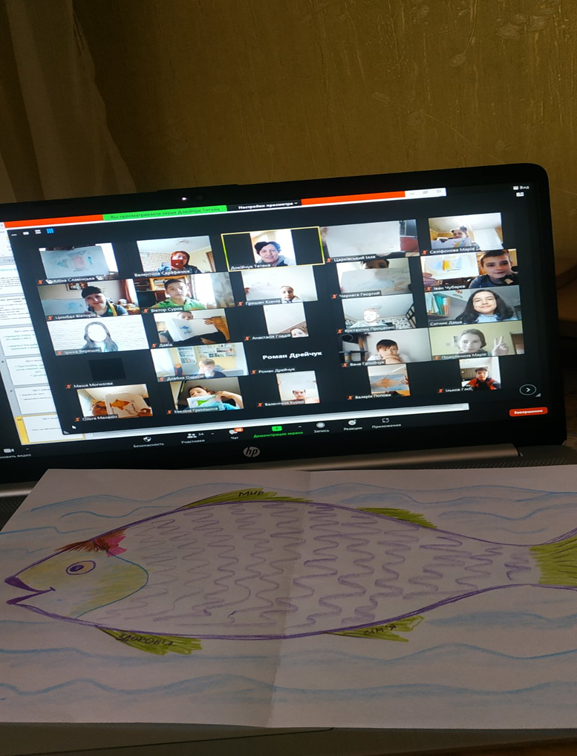 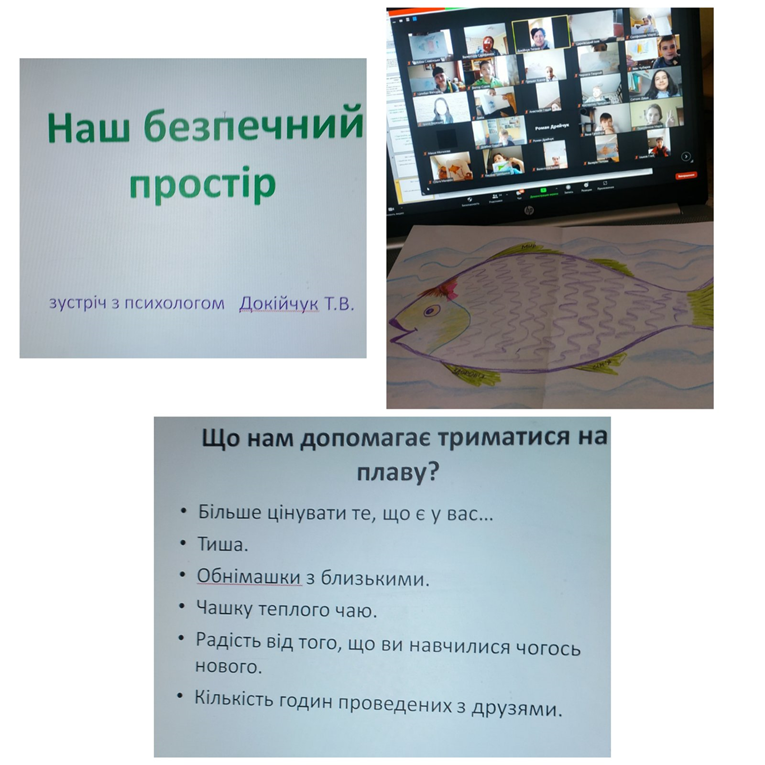 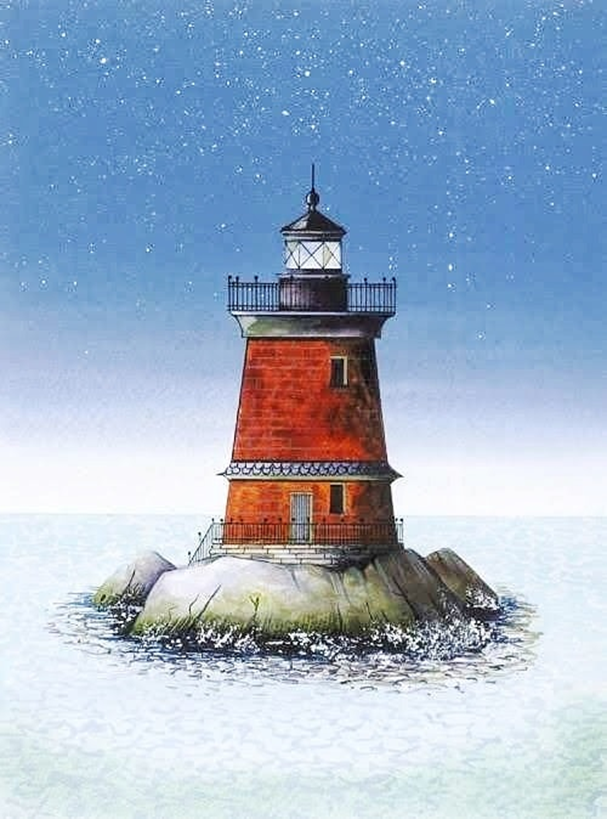 Вікторія Назаревич, психолог